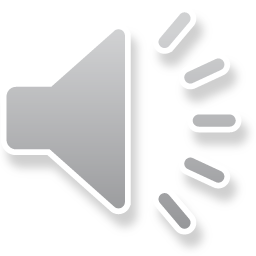 Boy, this iron sure tastes good!
Irony
“Feels and tastes just like iron!”
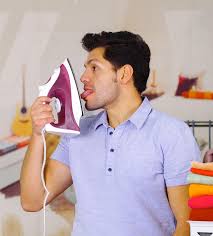 What is Irony?
Irony is the difference between what one would normally expect to
   happen in a common situation and what actually happens.
    Irony occurs when the usual expectation of a common situation
    turns out differently
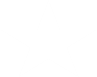 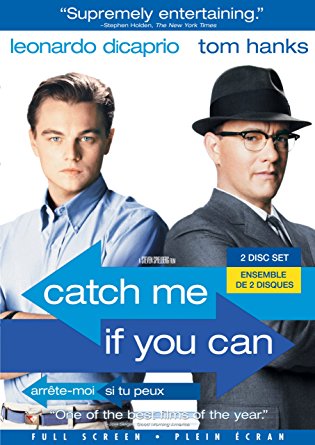 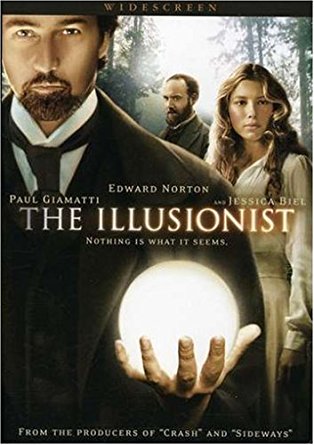 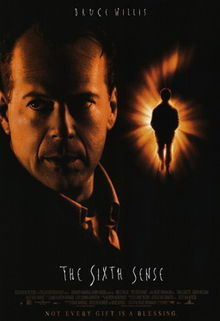 Types of Irony
There are 3 types of irony.  They are…

1] Verbal Irony
“Slippers to a wedding?  That’s a great idea, Patrick!”

2] Situational Irony
A fire hydrant on fire.

3] Dramatic Irony
“He thinks he’s kissing a woman!”
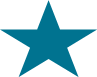 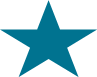 What is Verbal Irony?
Verbal Irony occurs when a speaker says one thing but
          really means something else.

            When spoken aloud, a person’s tone of voice helps to      
            identify it.
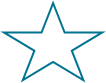 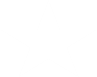 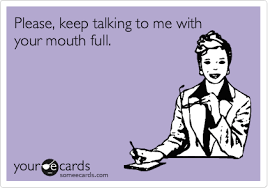 Click
What is Situational Irony?
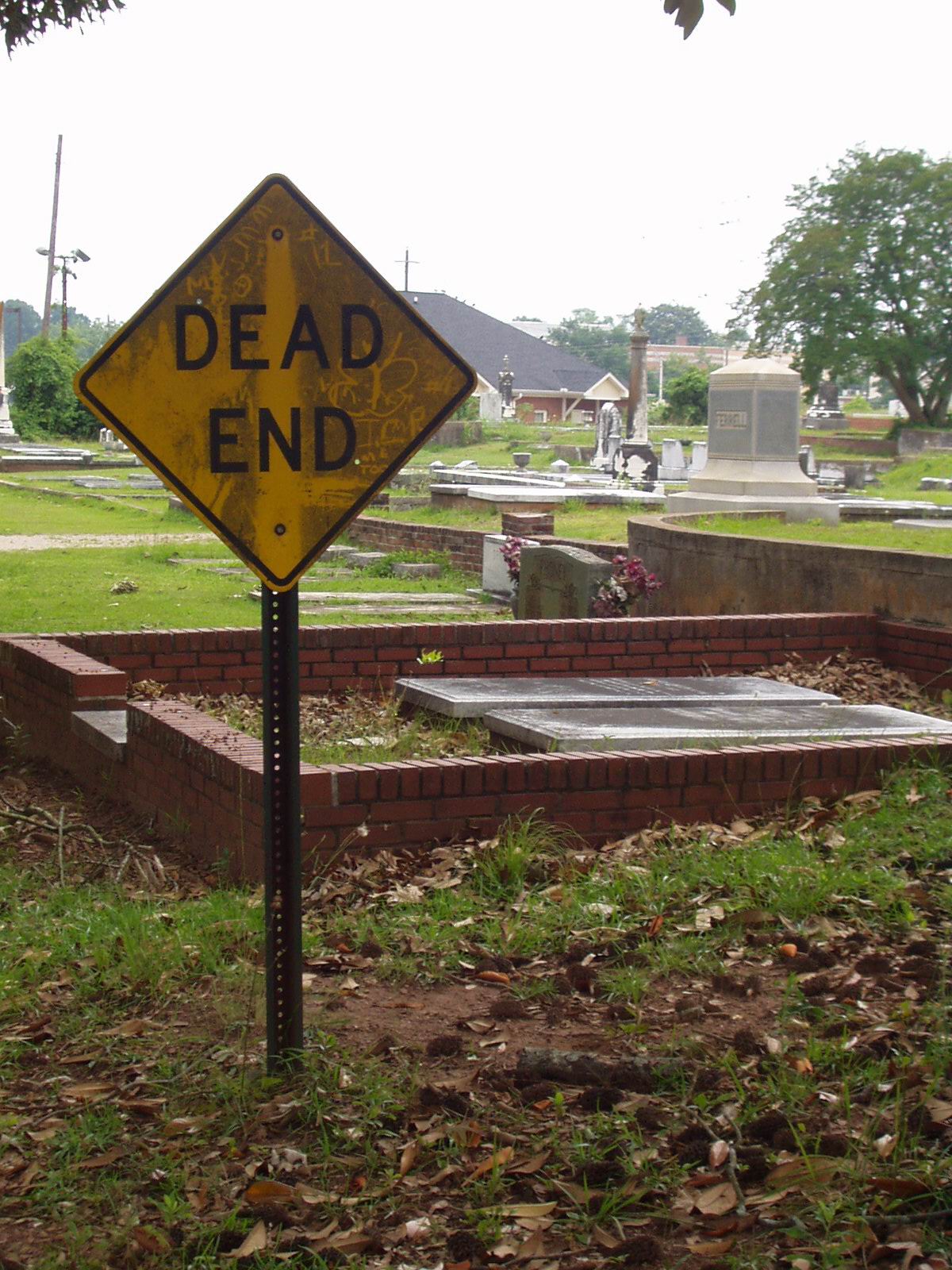 Situational irony occurs when a given situation
   turns out to be different than what we would 
    normally expect in such a situation.

    Writers often use this type of irony to create
    surprise endings, a great plot twist.
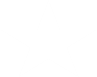 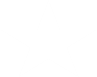 Click
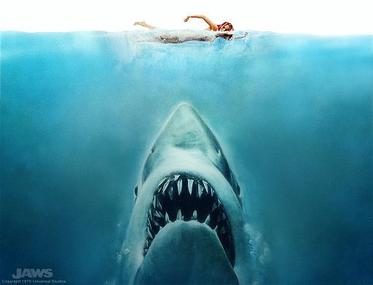 Dramatic Irony
Dramatic irony occurs when the audience knows
something critical or important to the story that a character (or characters) does not know. 

	 We see this type of irony a lot in horror movies and
romantic comedies.
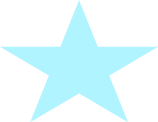 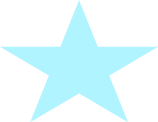 Click